TCCS Refurbishment Status
Eloise Matheson, Santiago Andres Solis Paiva, Mario Di Castro
TWOCRYST  Workshop: 12th December 2023
1
Contents
Device Requirements
Device Base: TCPC
TCCS Refurbishment Steps
Current Status
Eloise Matheson | TCCS Refurbishment Status
2
Device Requirements
Target Collimator for Splitting (TCCS)
Prototype has identical functional specifications as the Target Collimator Primary Crystal (TCPC) devices
TCCS will be a refurbished older TCPC device
Eloise Matheson | TCCS Refurbishment Status
3
Device Base - TCPC
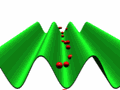 Bent crystal
Deflected halo
Massive Absorber
Crystal collimation, particularly for heavy ion beam run operations
Crystalline materials can trap charged particles in the potential well between atomic planes (channeling)
Bend crystal collimators force the trapped particles to follow curvature: deflection equivalent to hundreds of T at LHC energies
Upgraded devices installed for increased reliability, availability, maintainability and safety in YETS 21-22 (vertical) and YETS 22-23 (horizontal)
Secondary halo
+ hadronic shower & Dechanneling
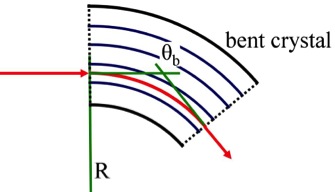 Main promises
Reduced inelastic interactions
Reduced off-momentum losses
Circulating
beam
Primary halo
Arc
Insertion
IP
Reduced fragmentation of ions
Significant cleaning improvement
Figures from D. Mirarchi (BE-OP, CERN)
Eloise Matheson | TCCS Refurbishment Status
4
Device Base - TCPC
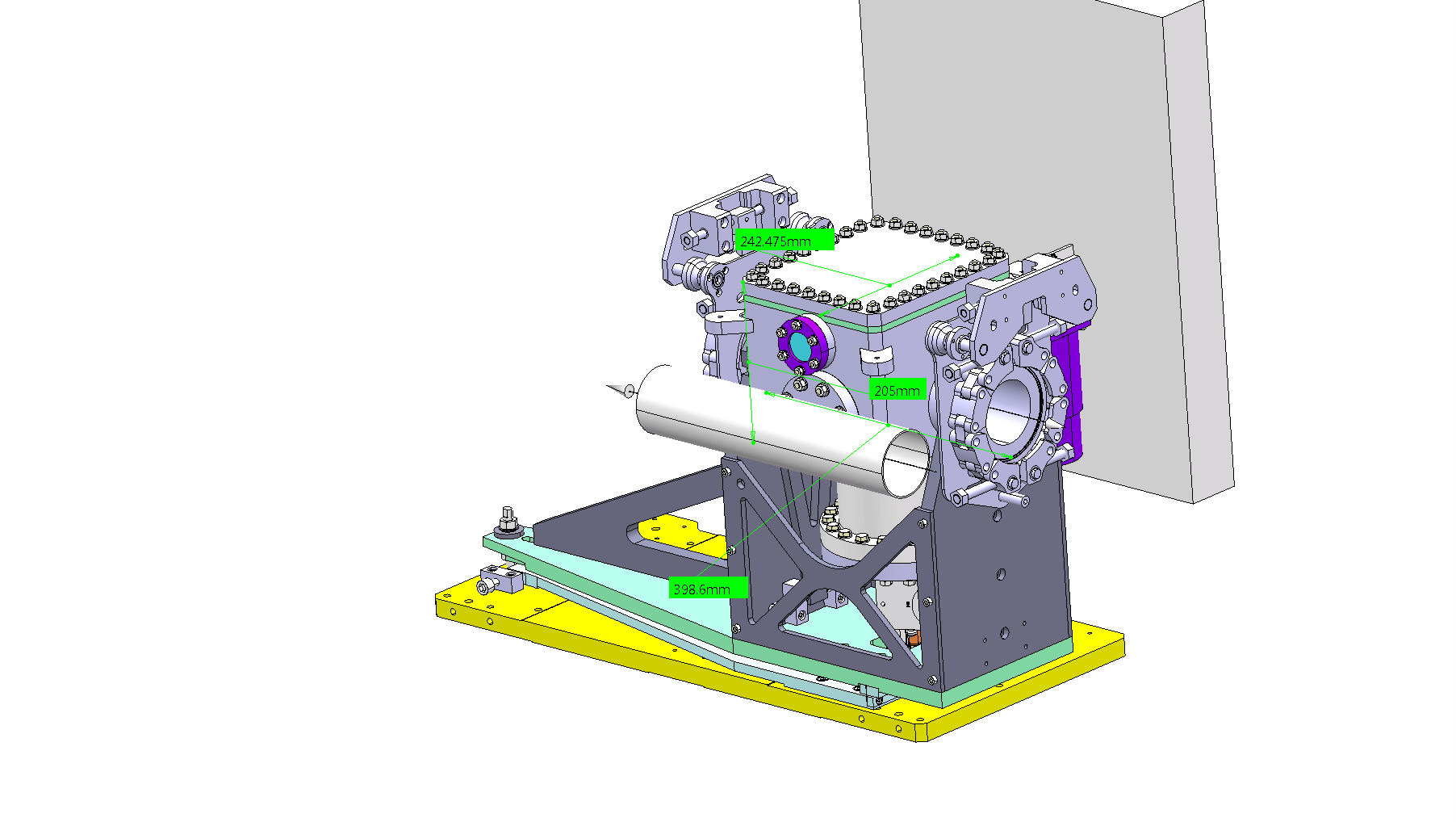 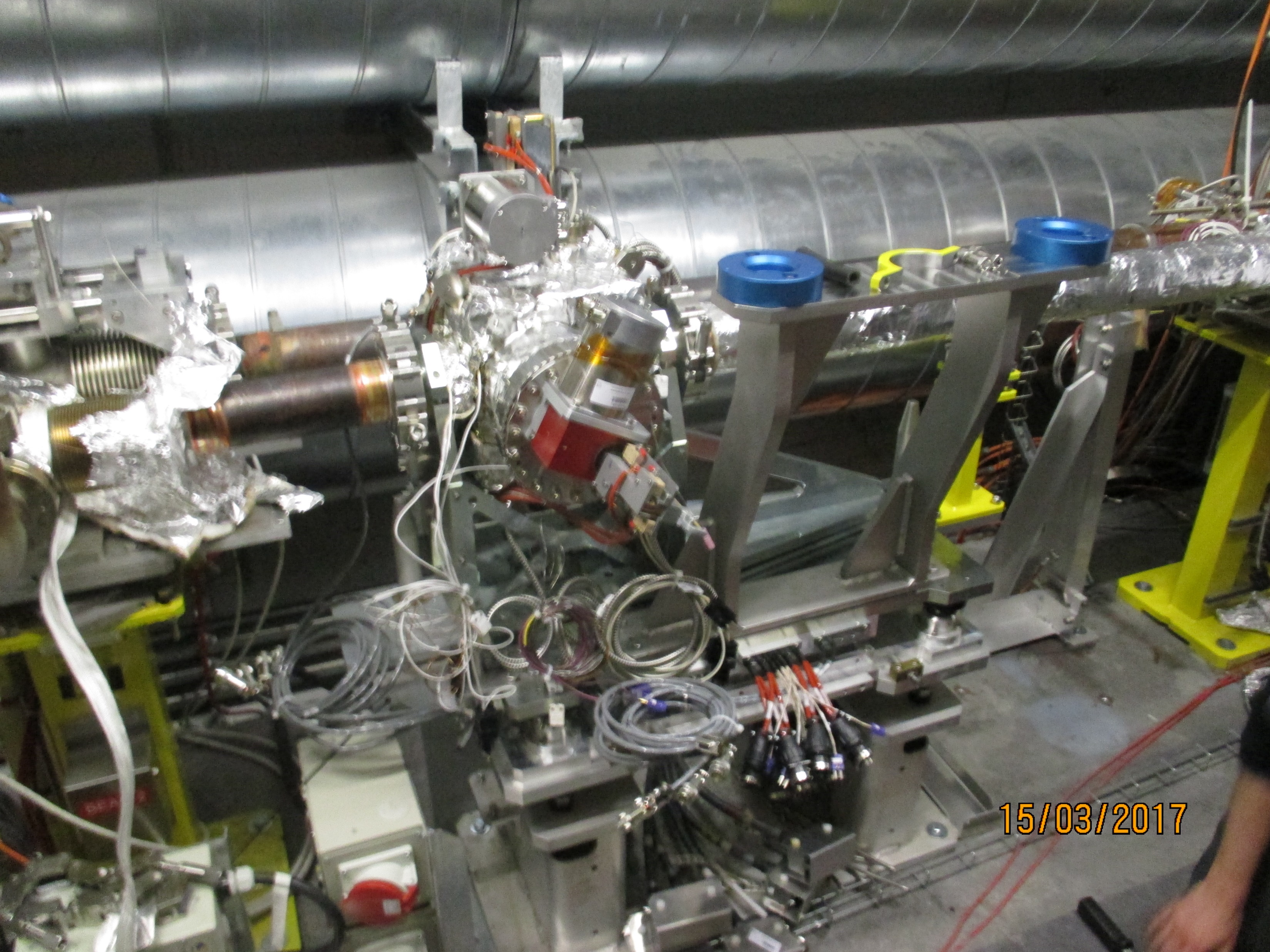 High-precision angular positioning system
Linear movement: Stepper motor actuated lead screw drive axis
Rotational movement: Piezo actuated rotational stage
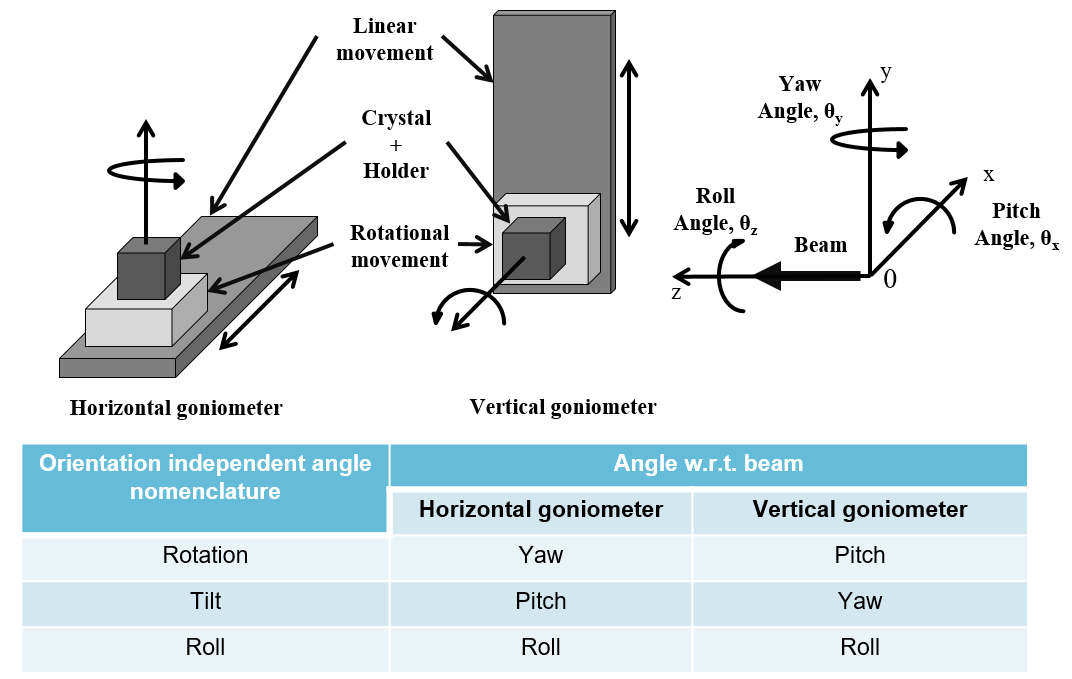 TCPCV.A6R7 B2 Vertical
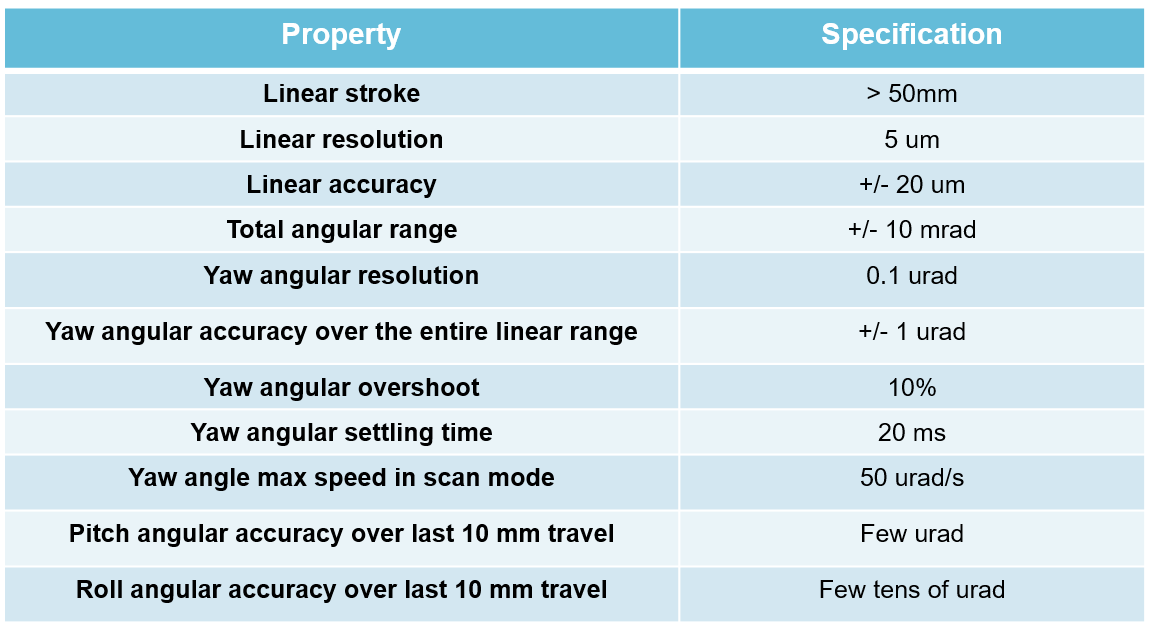 Eloise Matheson | TCCS Refurbishment Status
5
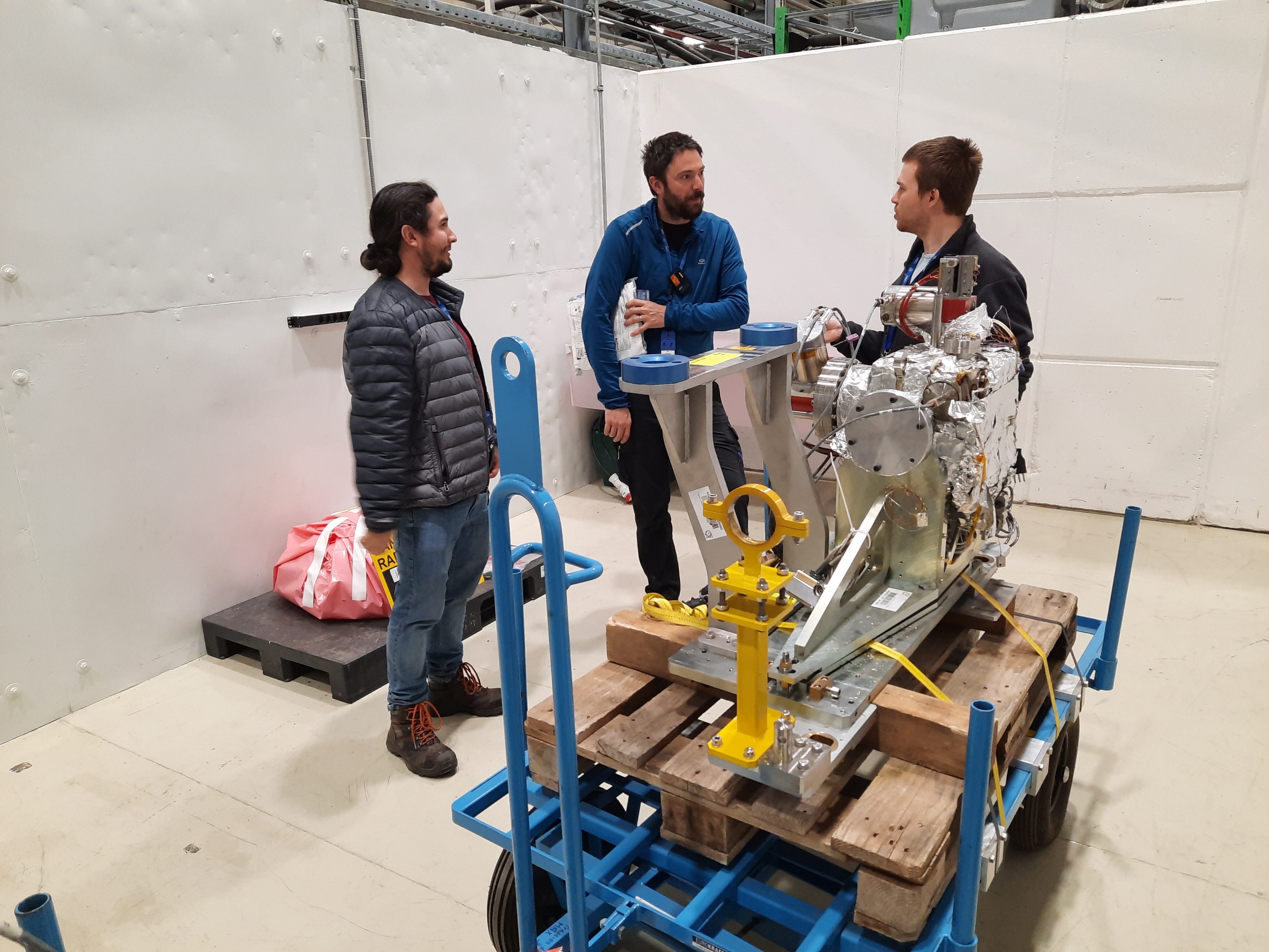 Device Base - TCPC
High-precision angular positioning system
Linear movement: Stepper motor actuated lead screw drive axis
Rotational movement: Piezo actuated rotational stage
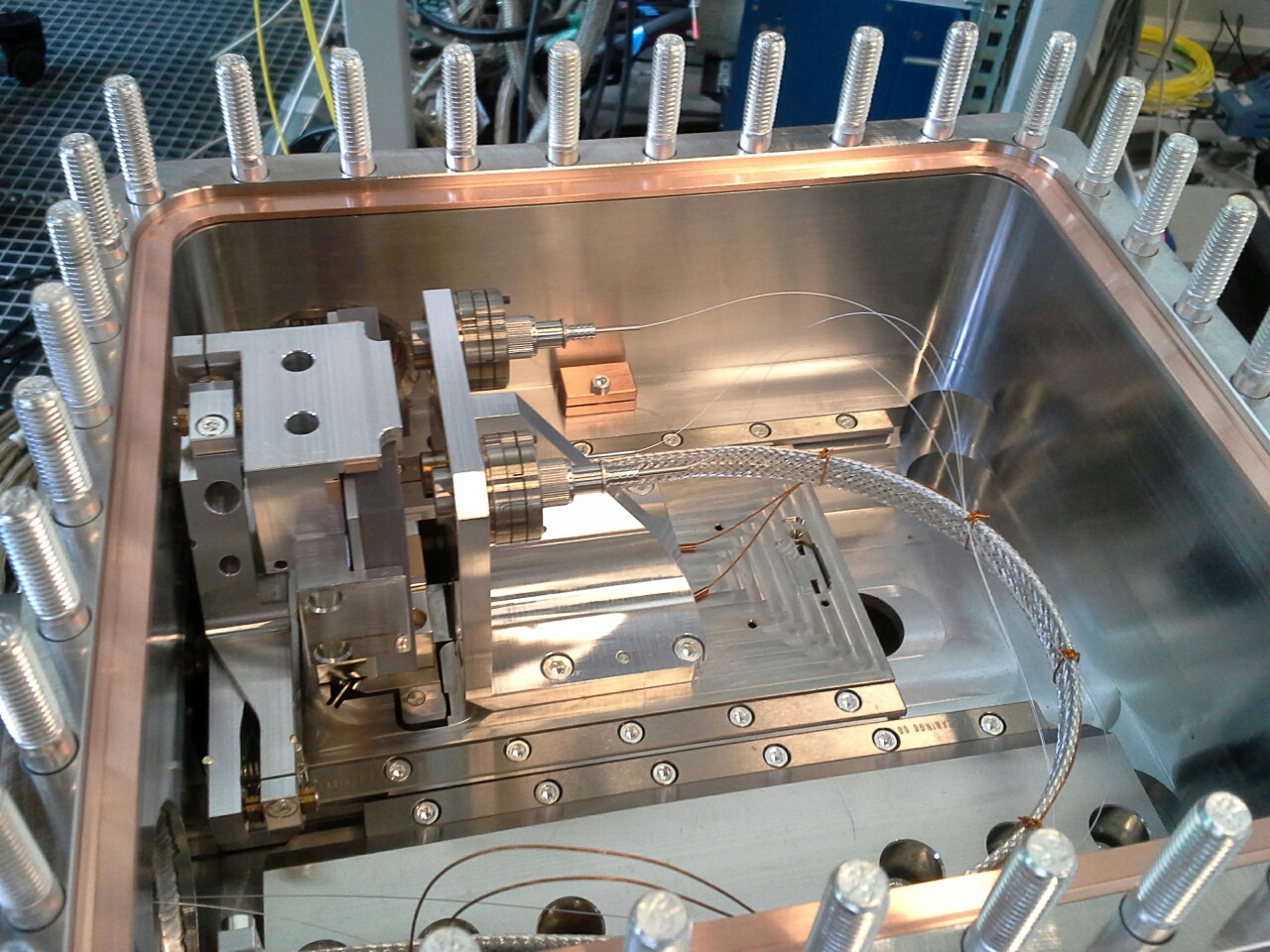 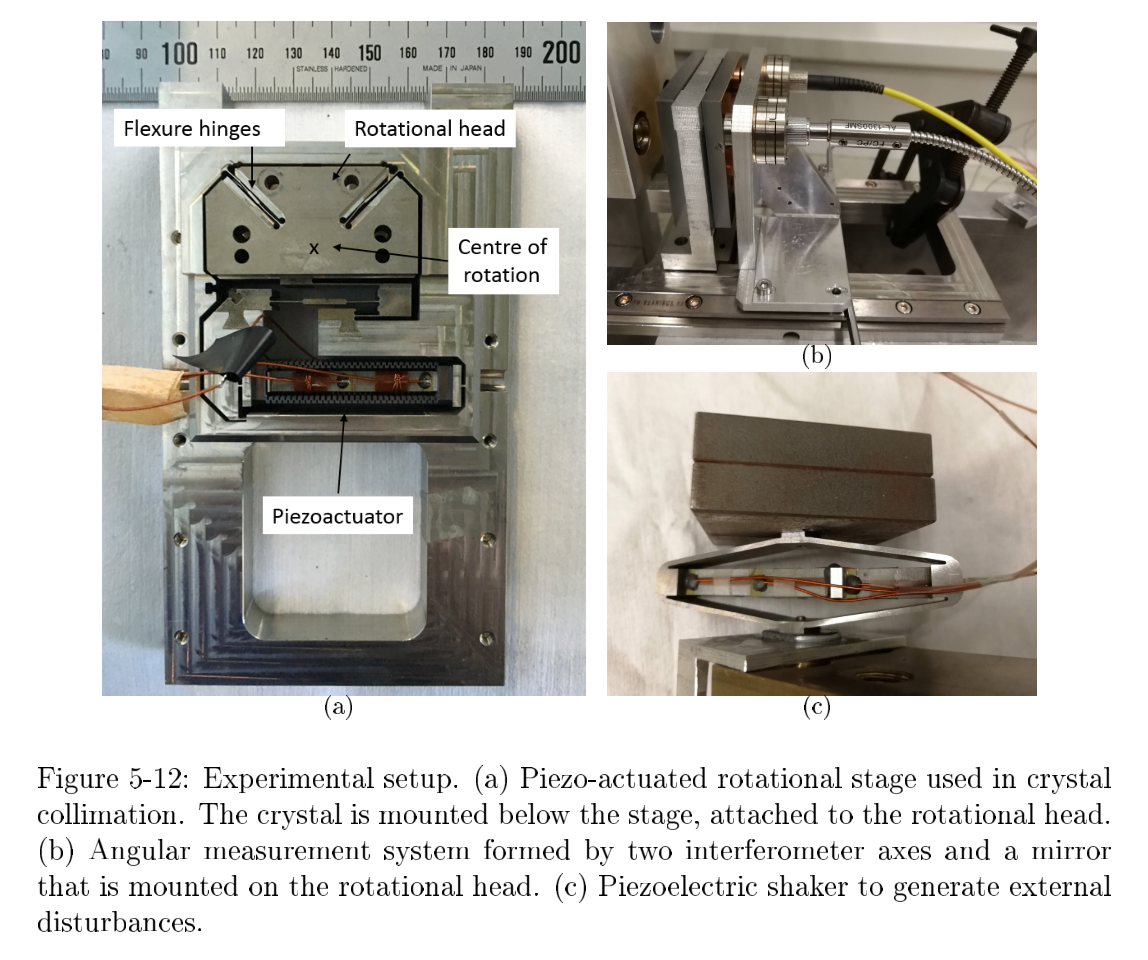 Interferometric system (heads and mirrors)
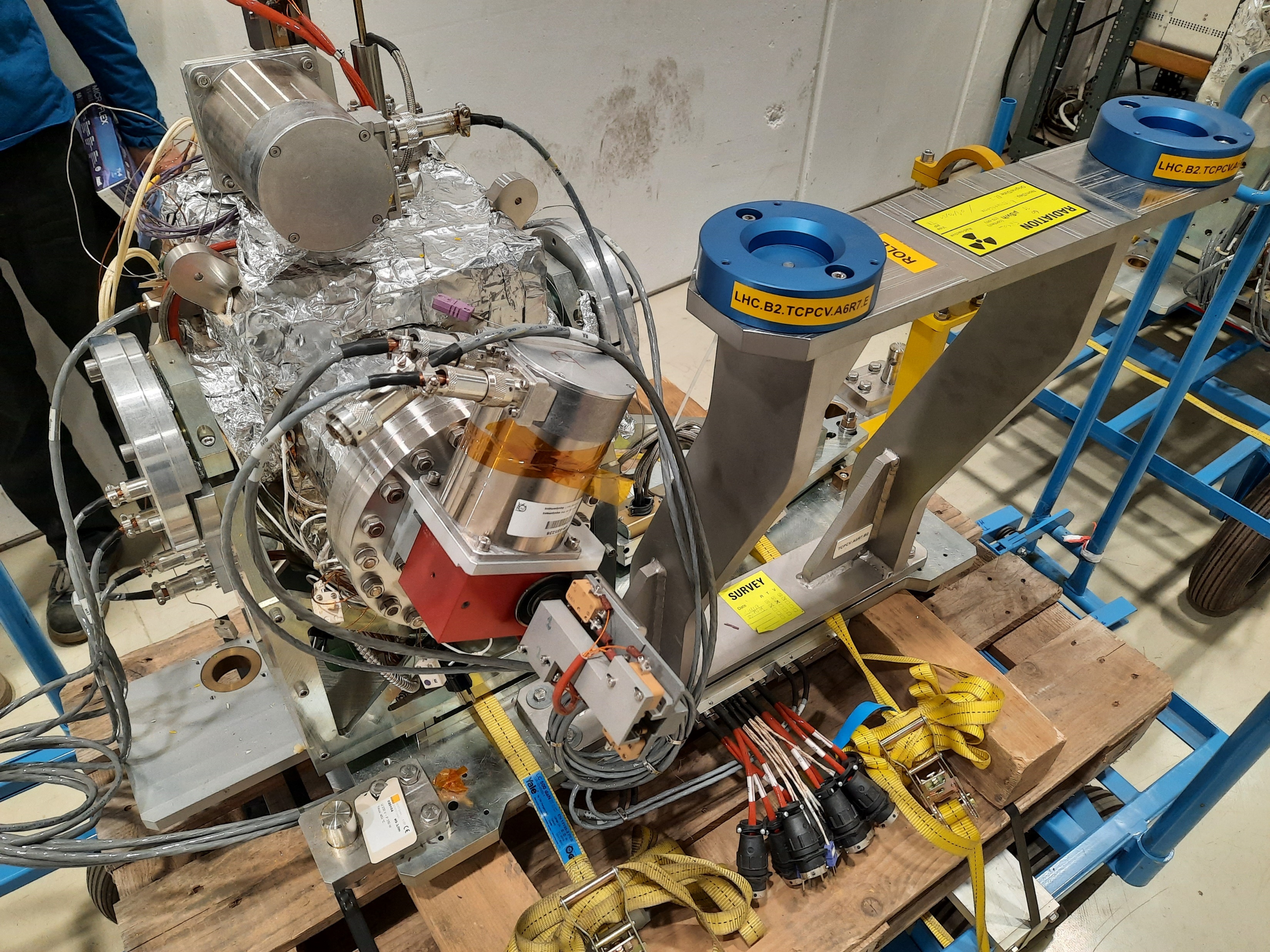 Linear Rail Guides for Stepper Motor
Rotational stage
Rotational stage based on flexible element and piezo-stack (v1)
Crystal mounted below
TCPCV.A6L7.B1 after LHC uninstallation (built 2013, v1)
Similar motion Stages inside the device (normally under vacuum)
Eloise Matheson | TCCS Refurbishment Status
6
TCCS Refurbishment Steps
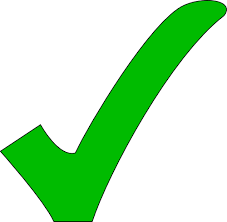 General inspection after opening the tank
Identification of spare components
Check motion of motors, LVDT feedback and switches
Check fibres and interferometer readings
Removal of old TCPC crystal
Installation and alignment of TCCS crystal
Motion controls calibration
Bakeout and tunnel installation steps
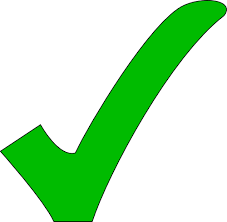 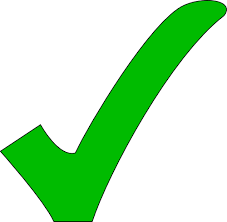 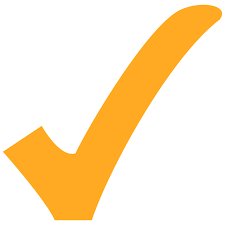 Eloise Matheson | TCCS Refurbishment Status
7
Current Status
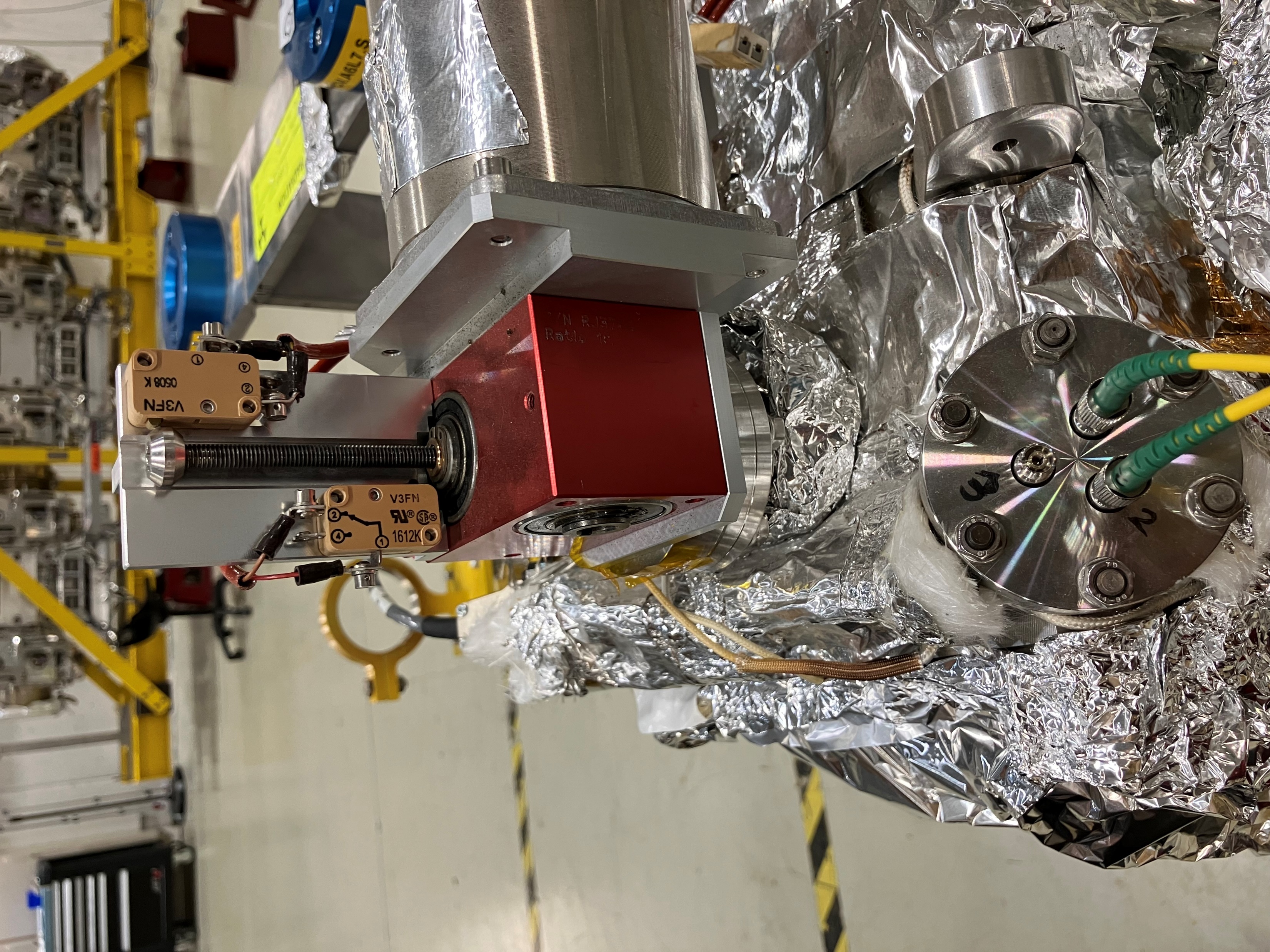 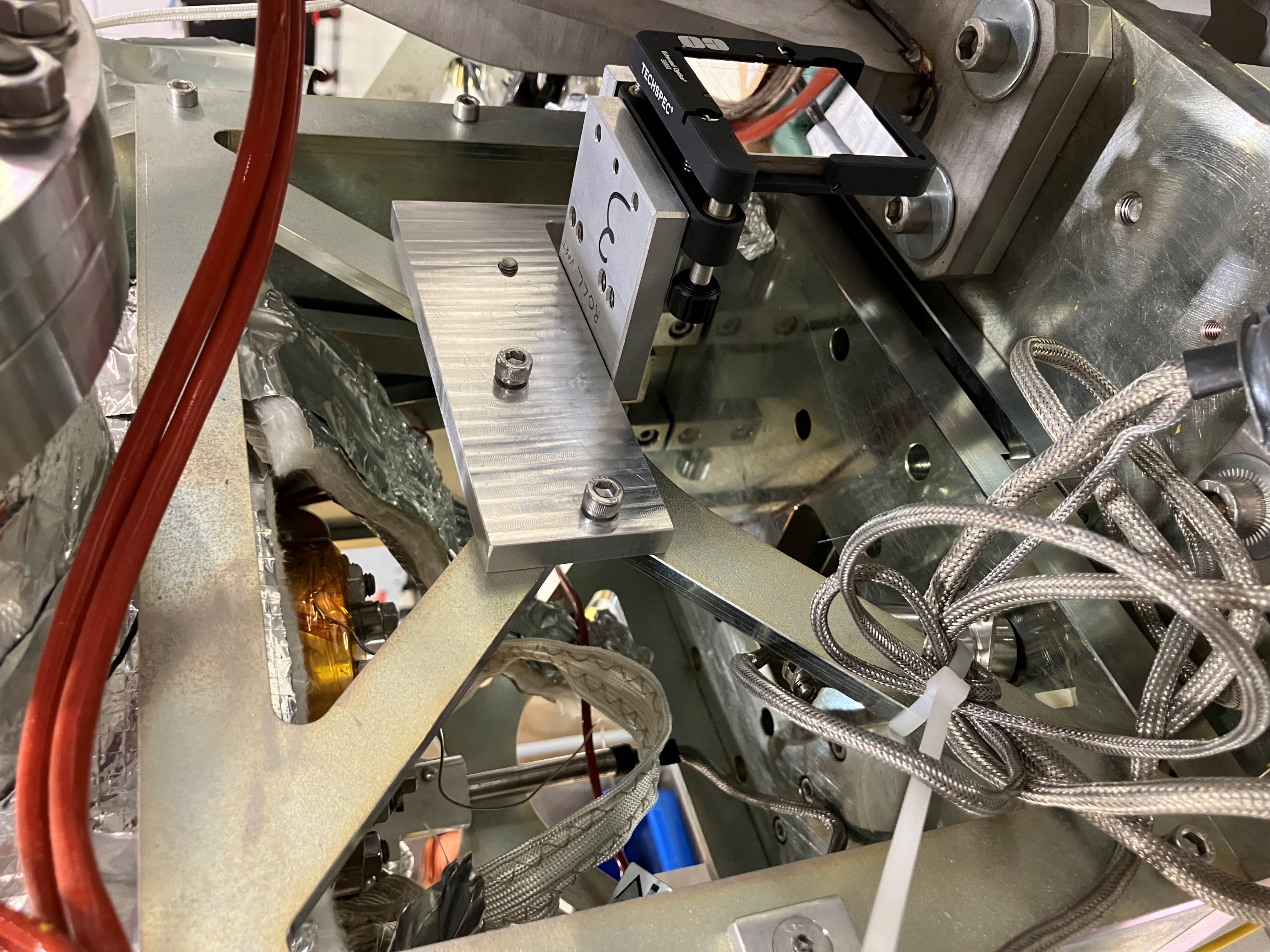 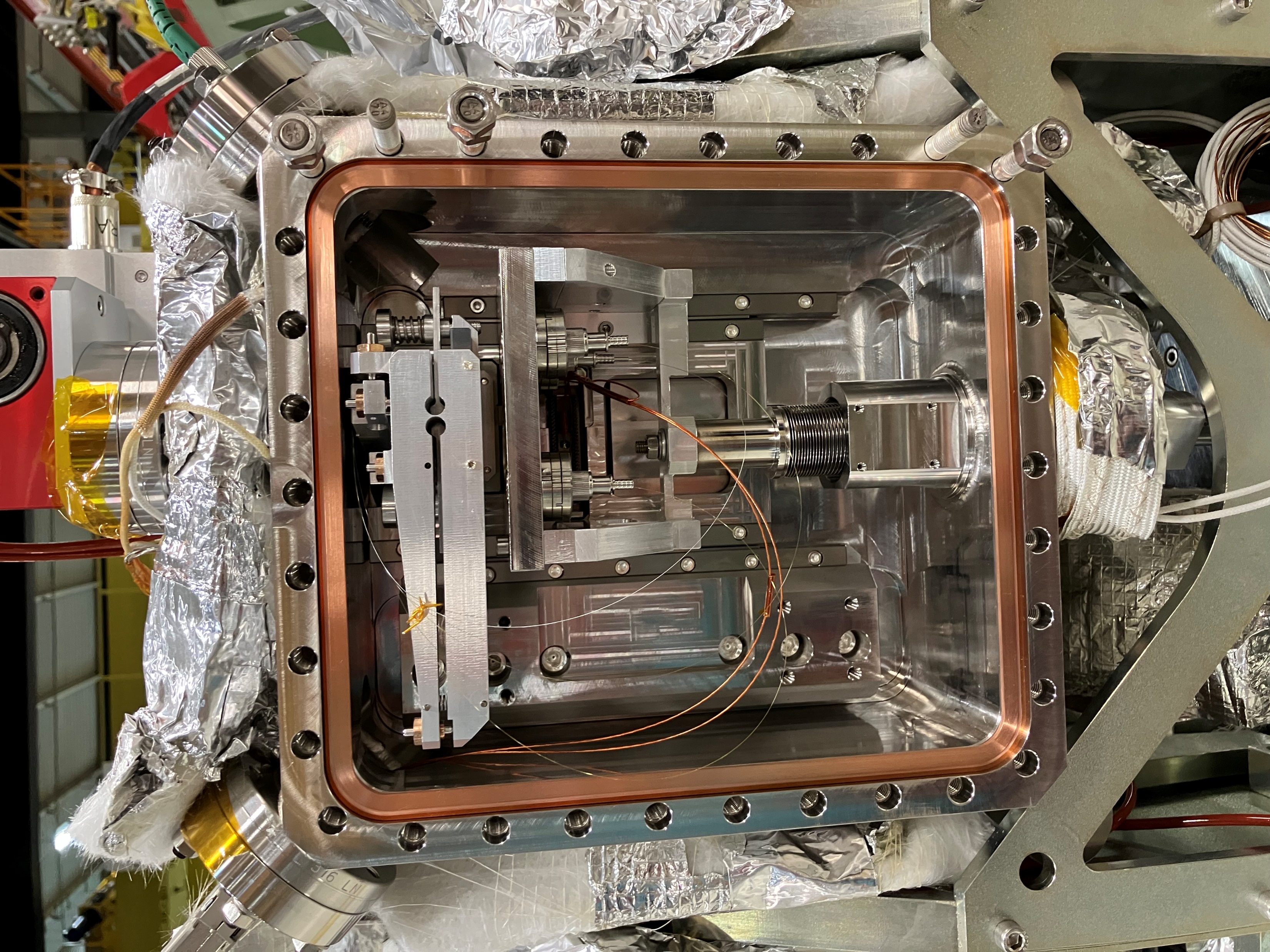 Rotational stage, interferometry system & fibres
Mirrors mounted in preparation for crystal alignment
Linear Stage Motor and Switches
Eloise Matheson | TCCS Refurbishment Status
8